2) Aktuální stav územně plánovací činnosti kraje
Pavel Šťovíček 
Krajský úřad Ústeckého kraje
Odbor územního plánování a stavebního řádu
stovicek.p@kr-ustecky.cz
tel. 475 657 502
1
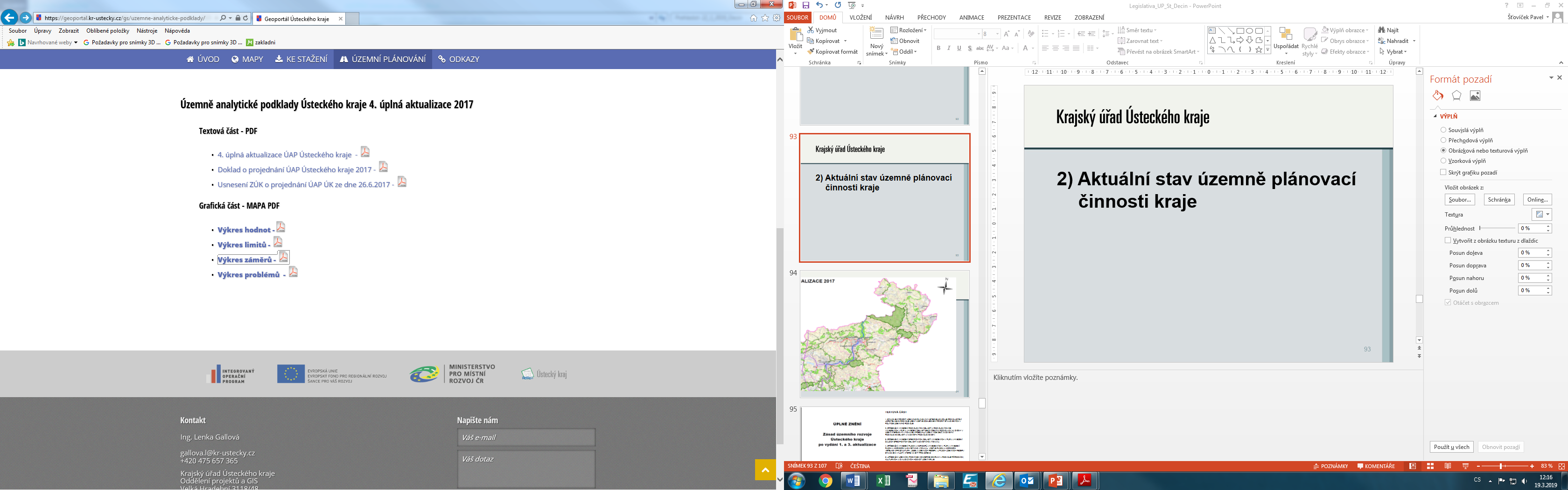 2
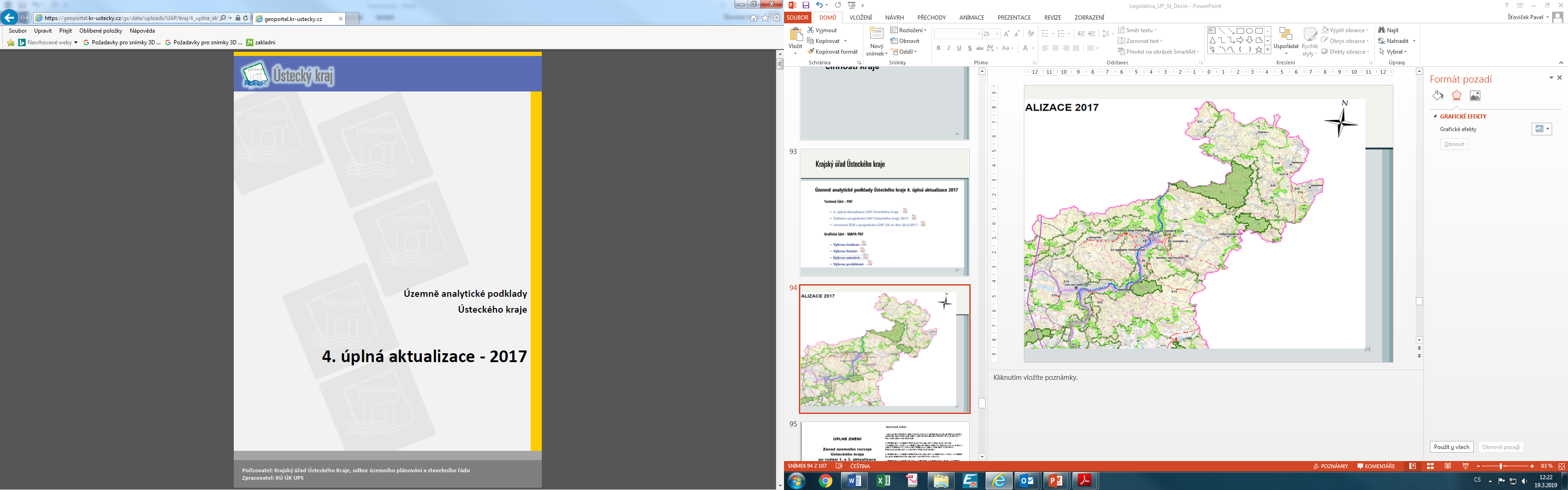 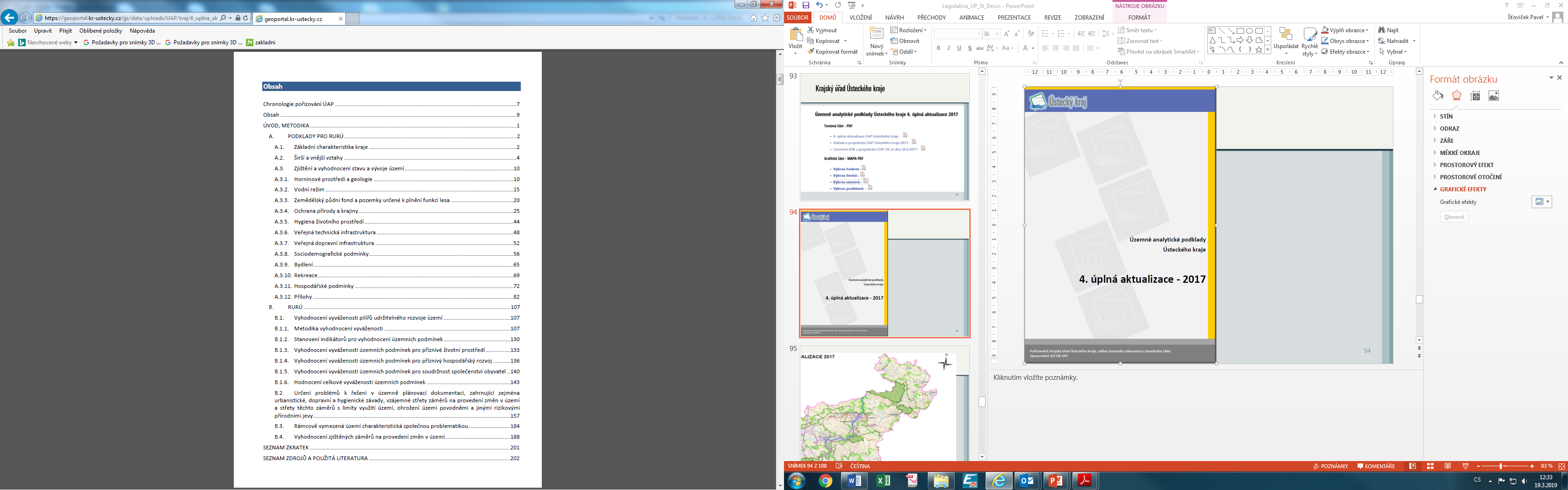 činnosti kraje
3
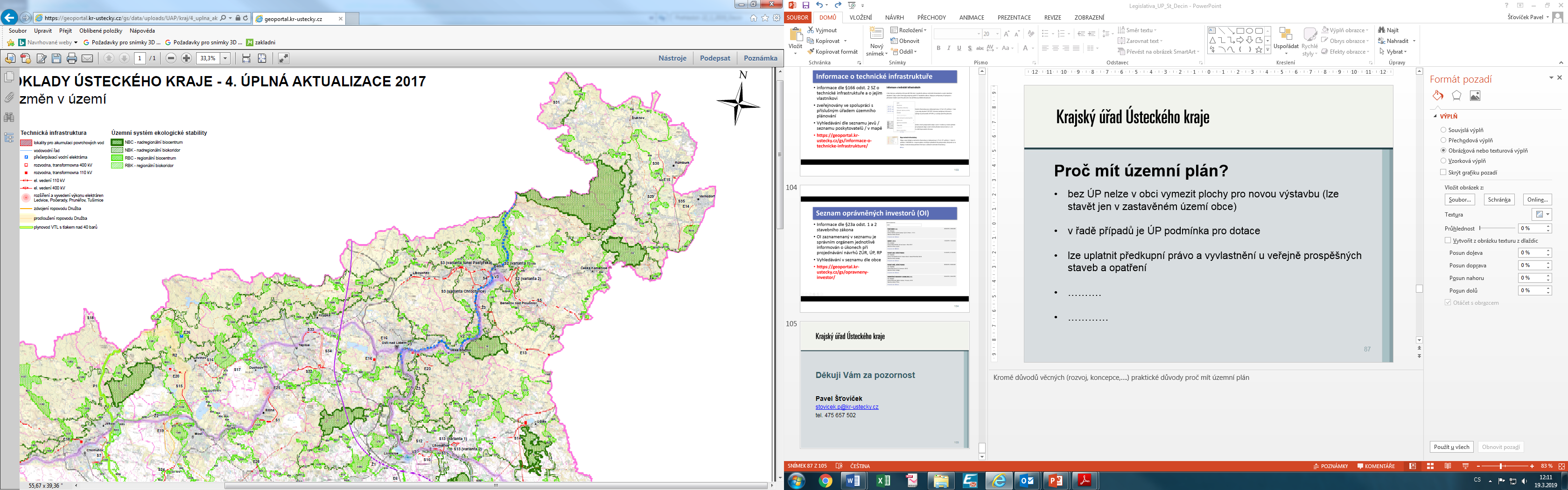 2) Aktuální stav územně plánovací činnosti kraje
4
ÚS Krušné hory – Ústecký kraj
Důvodem pořízení – harmonizace zájmů na změny v území se zájmy na ochraně hodnot (přírodní, kulturní, civilizační) a se zájmem na rozvoji území, které se vyznačuje vysokým rekreačním potenciálem
Účelem – získat ÚPP, jehož doporučení a navržená řešení bude možno využít k zapracování do aktualizace ZÚR ÚK, popř. jako podklad pro rozhodování v území (argumentační základna)
5
ÚS Krušné hory – Ústecký kraj
Řešené území – „jádro“ tvoří SOB6 (úkoly pro územní plánování z PÚR!) + navazující území; zahrnuje 5 ORP – Kadaň, Chomutov, Litvínov, Teplice a Ústí n. L. (celkem zasahuje 38 správních území obcí)
Obsah 
prioritně Koncepci uspořádání krajiny a Koncepci rekreace, dále pak Koncepci DI a TI a na základě „zadání“ navrhuje „zonaci území“ s návrhem regulace územního rozvoje (se zaměřením na umísťování velkých výškových – VVE  a velkoprostorových záměrů – haly (přednostní využitím brownfieldů)
6
ÚS Krušné hory – Ústecký kraj
První návrh řešení US 
v etapě A  byl postupně představen (od 12/2018 do 02/2019) a projednán s příslušnými ÚÚP na ORPech, s DO a obcemi. Připomínky, náměty a vyjádření budou ve spolupráci s projektantem vyhodnoceny, relevantní připomínky, které budou v souladu se zadáním ÚS, budou v návrhu ÚS zohledněny
Upravený návrh řešení (etapa B) bude představen dotčeným orgánům a obcím ke konci června 2019.
7
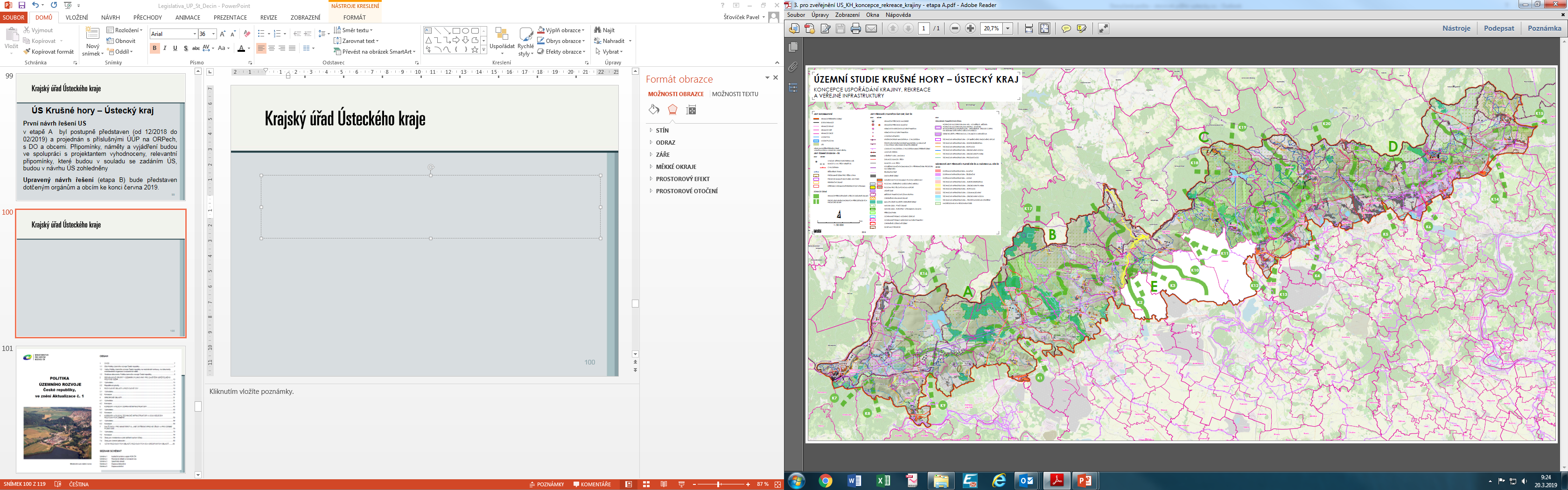 Územní studie Krušné hory – Ústecký kraj – ukázka 
Výkres „Koncepce uspořádání krajiny, rekreace a veřejné infrastruktury“
8
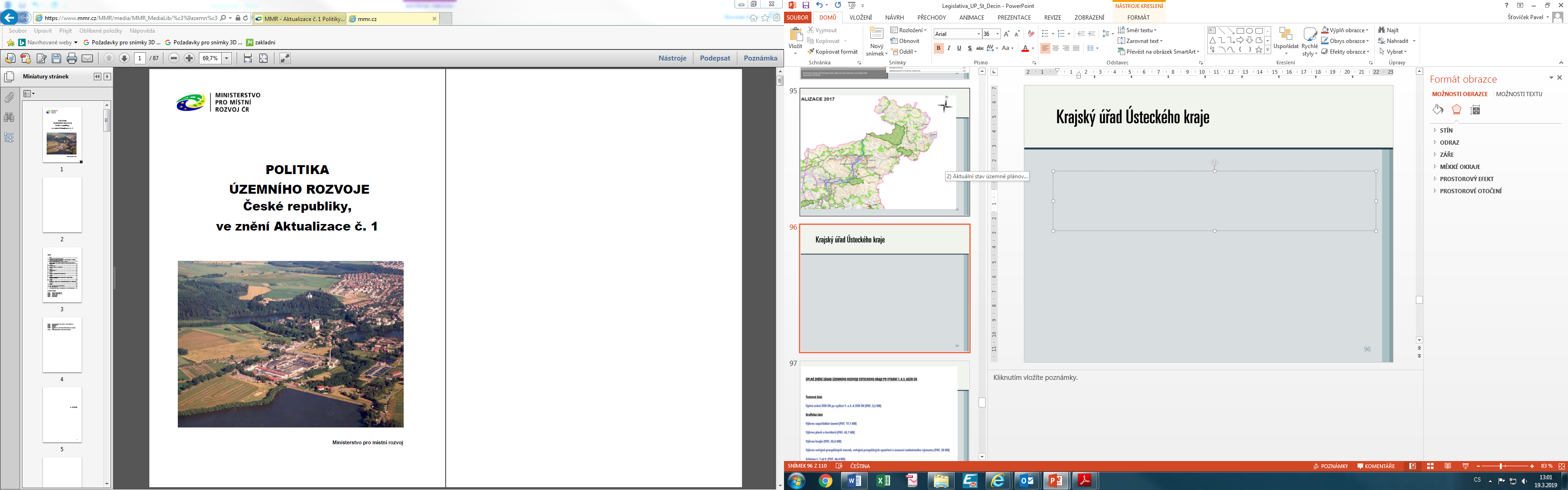 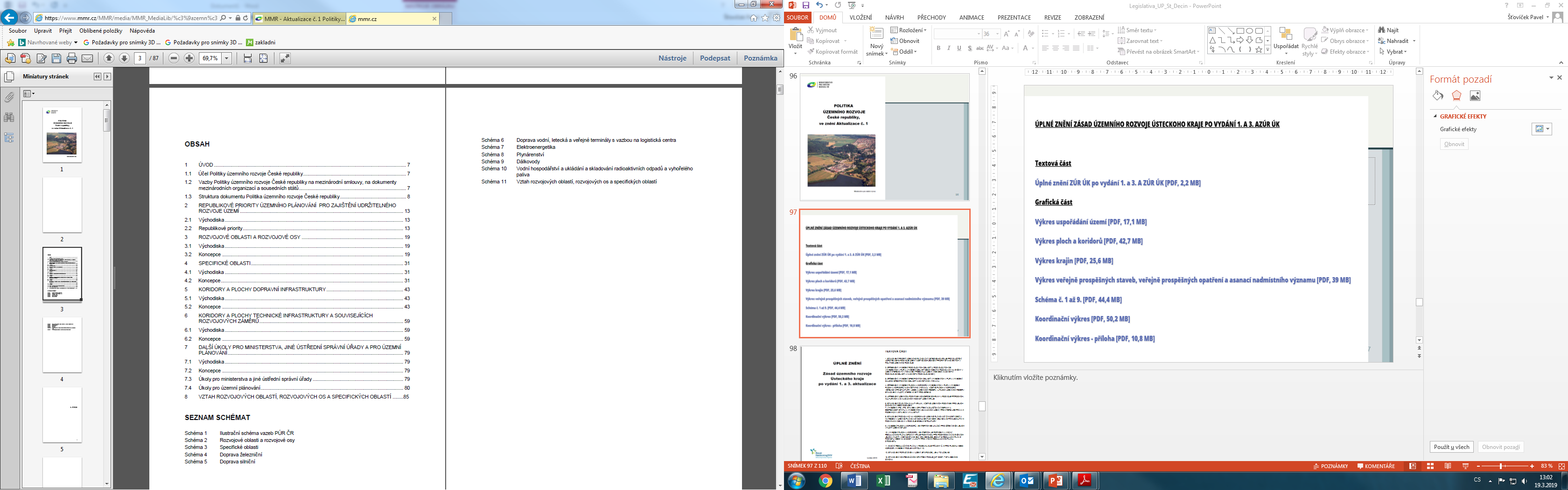 9
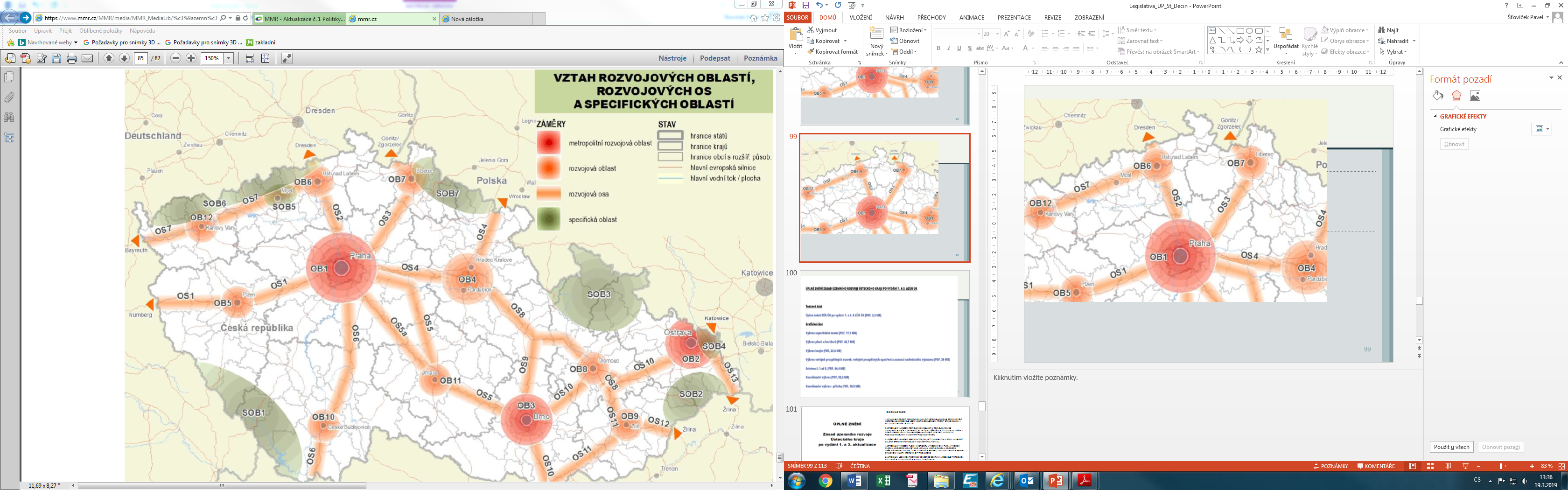 10
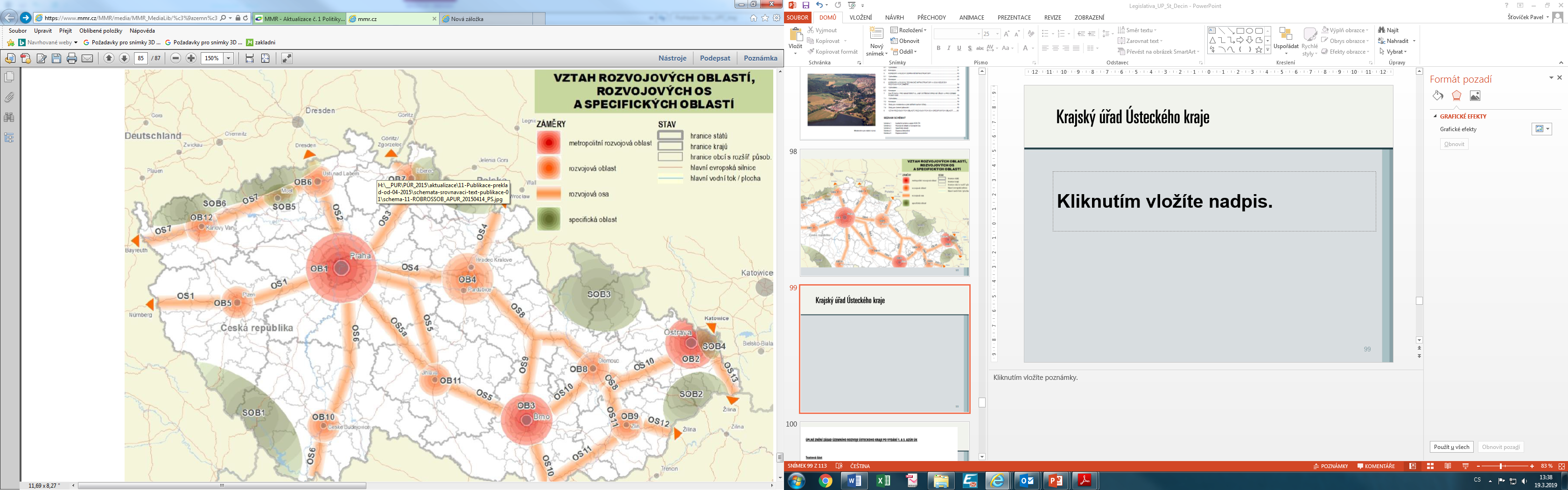 11
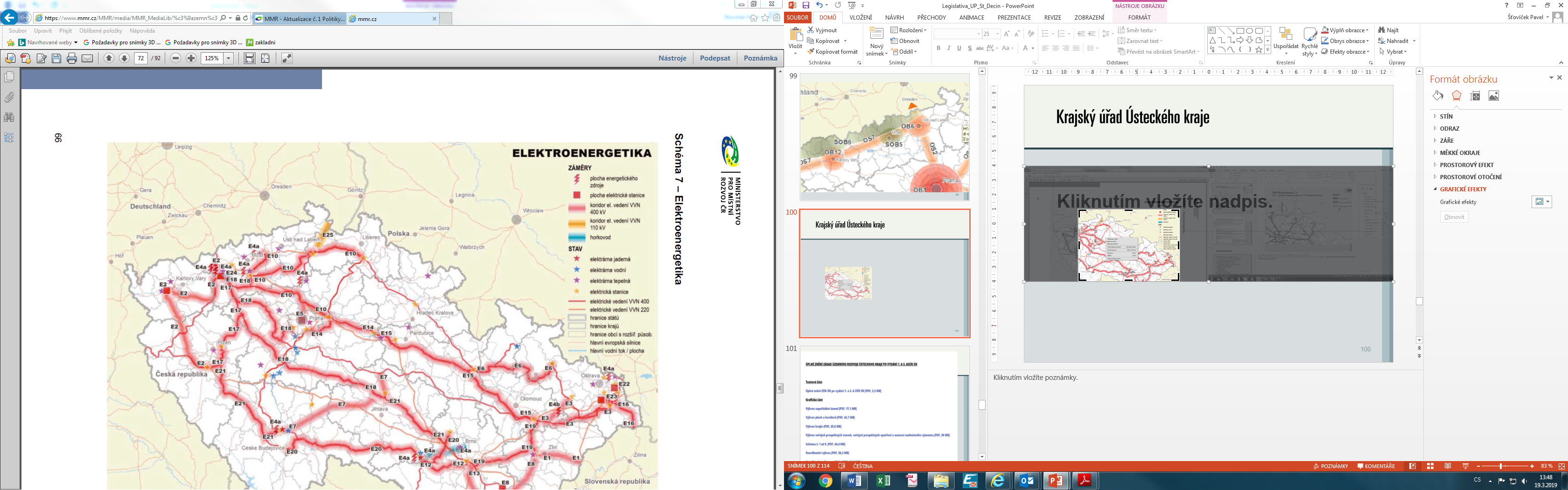 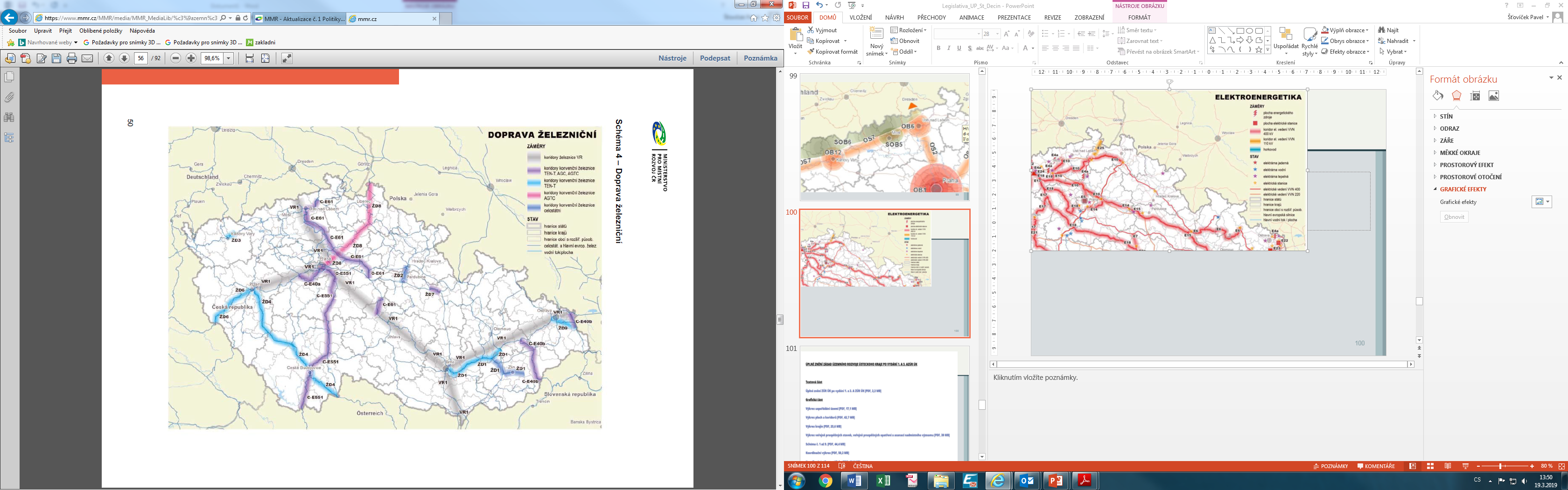 12
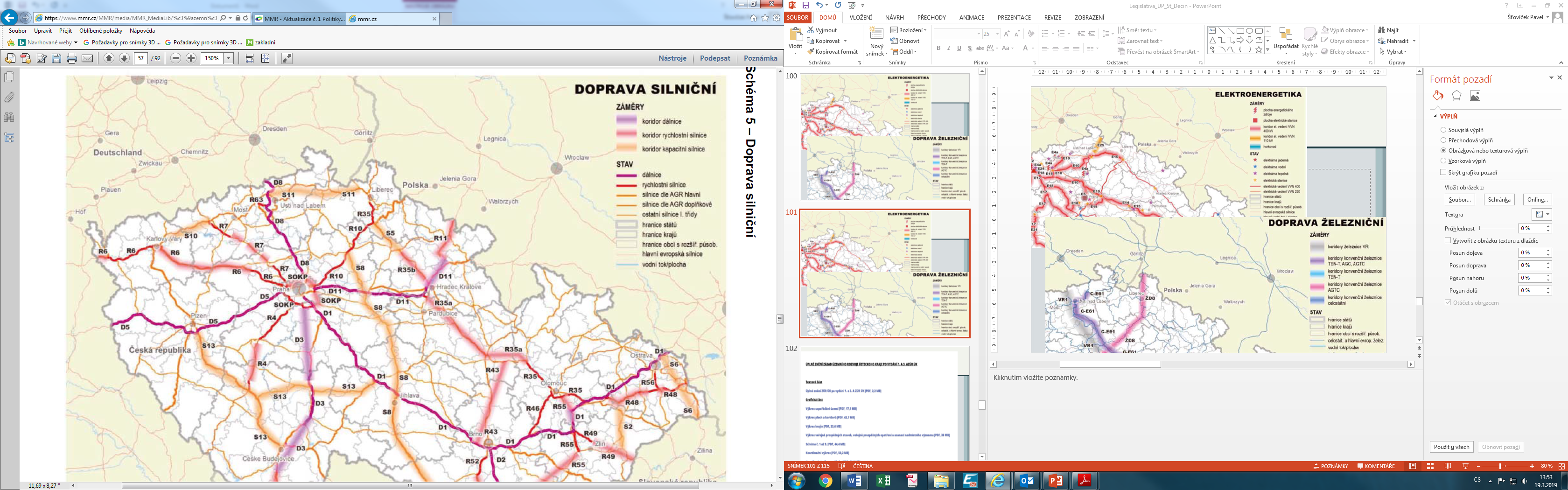 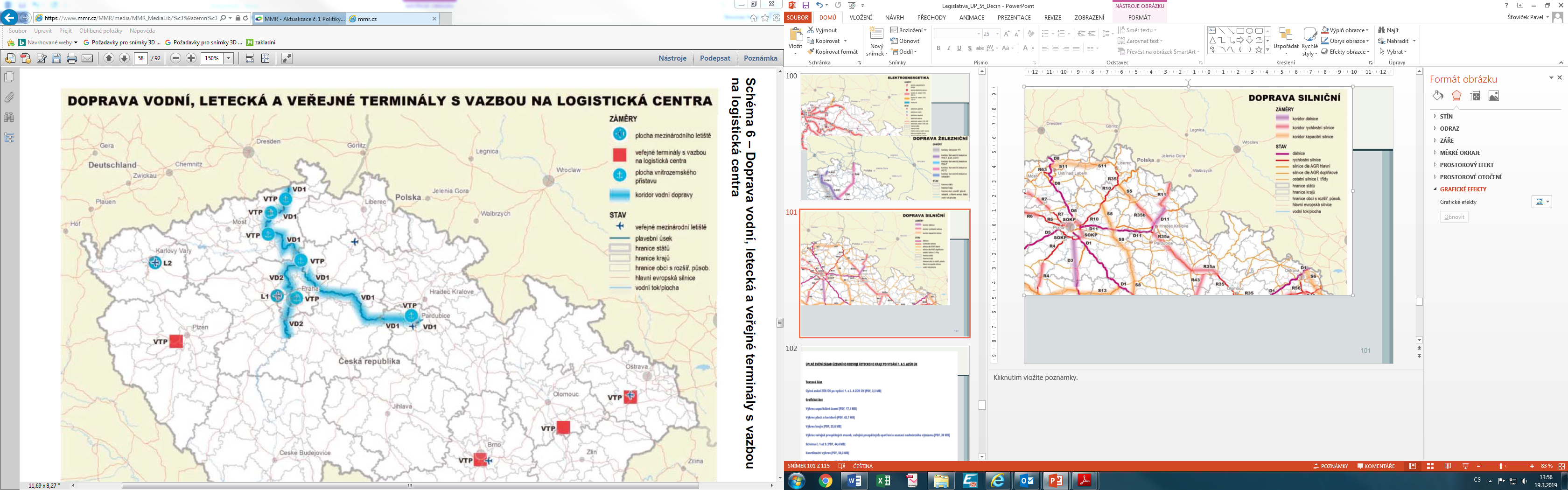 13
14
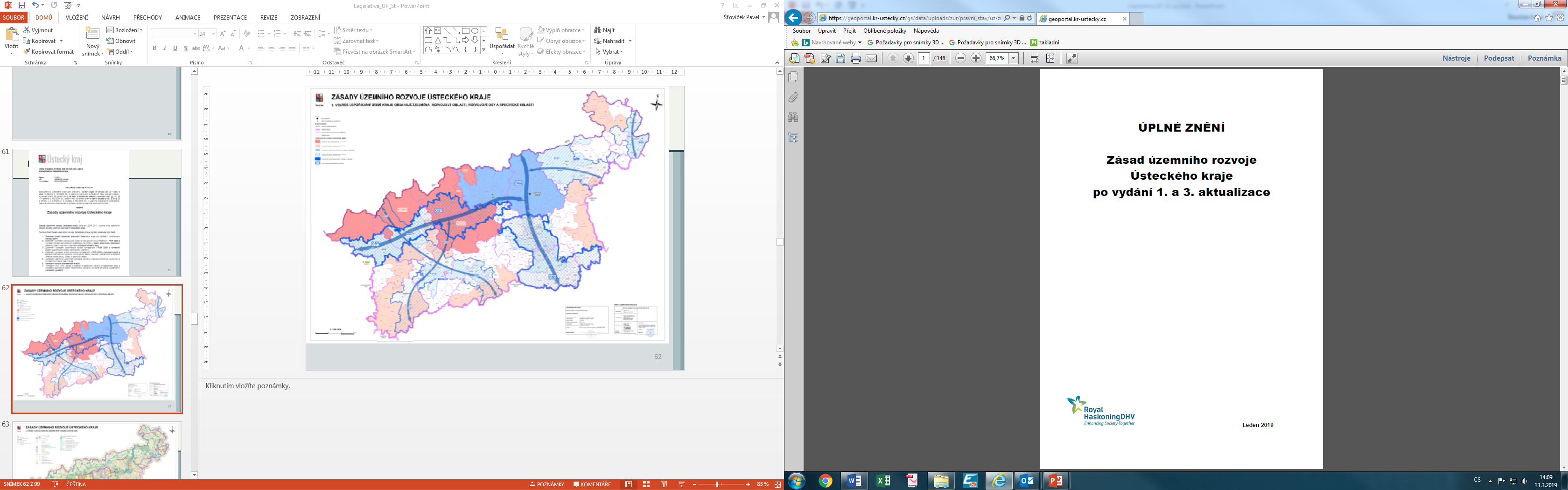 TEXTOVÁ ČÁST 


1. STANOVENÍ PRIORIT ÚZEMNÍHO PLÁNOVÁNÍ ÚSTECKÉ-HO KRAJE PRO ZAJIŠTĚNÍ UDRŽITELNÉHO ROZVOJE ÚZEMÍ VČETNĚ ZOHLEDNĚNÍ PRIORIT STANOVENÝCH V POLITICE ÚZEMNÍHO ROZVOJE 
 
2. ZPŘESNĚNÍ VYMEZENÍ ROZVOJOVÝCH OBLASTÍ A ROZVOJOVÝCH OS VYMEZENÝCH V PÚR A VYMEZENÍ OBLASTÍ SE ZVÝŠENÝMI POŽADAVKY NA ZMĚNY V ÚZEMÍ KTERÉ SVÝM VÝZNAMEM PŘESAHUJÍ ÚZEMÍ VÍCE OBCÍ (NADMÍSTNÍ ROZVOJOVÉ OBLASTI A NADMÍSTNÍ ROZVOJOVÉ OSY) 
 
3. ZPŘESNĚNÍ VYMEZENÍ SPECIFICKÝCH OBLASTÍ VYMEZENÝCH V PÚR A VYMEZENÍ DALŠÍCH SPECIFICKÝCH OBLASTÍ NADMÍSTNÍHO VÝZNAMU
 
4. ZPŘESNĚNÍ VYMEZENÍ PLOCH A KORIDORŮ VYMEZE-NÝCH V PÚR A VYMEZENÍ PLOCH A KORIDORŮ NAD-MÍSTNÍHO VÝZNAMU, VČETNĚ PLOCH A KORIDORŮ VEŘEJNÉ INFRASTUKTURY, ÚSES A ÚZEMNÍCH REZERV, U PLOCH ÚZEMNÍCH REZERV STANOVENÍ VYUŽITÍ, KTERÉ MÁ BÝT PROVĚŘENO 
 
5. UPŘESNĚNÍ ÚZEMNÍCH PODMÍNEK KONCEPCE OCHRANY A ROZVOJE PŘÍRODNÍCH, KULTURNÍCH A CIVILIZAČNÍCH HODNOT ÚZEMÍ KRAJE 
 
6. STANOVENÍ CÍLOVÝCH KVALIT KRAJIN, VČETNĚ ÚZEMNÍCH PODMÍNEK PRO JEJICH ZACHOVÁNÍ NEBO DOSAŽENÍ 
7. VYMEZENÍ VPS, VPO, STAVEB A OPATŘENÍ K ZAJIŠŤOVÁNÍ OBRANY A BEZPEČNOSTI STÁTU A VYMEZENÝCH ASANAČNÍCH ÚZEMÍ, PRO KTERÉ LZE PRÁVA K POZEMKŮM A STAVBÁM VYVLASTNIT 
 
8. STANOVENÍ POŽADAVKŮ NA KOORDINACI ÚZEMNĚ PLÁNOVACÍ ČINNOSTI OBCÍ A NA ŘEŠENÍ V ÚZEMNĚ PLÁNOVACÍ DOKUMENTACI OBCÍ, ZEJMÉNA S PŘIHLÉDNUTÍM K PODMÍNKÁM OBNOVY A ROZVOJE SÍDELNÍ STRUKTURY 
 
9. VYMEZENÍ PLOCH A KORIDORŮ, VE KTERÝCH SE UKLÁDÁ PROVĚŘENÍ ZMĚN JEJICH VYUŽITÍ ÚZEMNÍ STUDIÍ 
 
10. VYMEZENÍ PLOCH A KORIDORŮ, VE KTERÝCH JE POŘÍ-ZENÍ A VYDÁNÍ REGULAČNÍHO PLÁNU ORGÁNY KRAJE PODMÍNKOU PRO ROZHODOVÁNÍ O ZMĚNÁCH JEJICH VYUŽITÍ, VČETNĚ STANOVENÍ, ZDA SE BUDE JEDNAT O REGULAČNÍ PLÁN Z PODNĚTU NEBO NA ŽÁDOST, A LHŮTY PRO VYDÁNÍ REGULAČNÍHO PLÁNU Z PODNĚTU
 
11. ZADÁNÍ REGULAČNÍHO PLÁNU V ROZSAHU DLE PŘÍLOHY Č. 9 PRO PLOCHU NEBO KORIDOR VYMEZENÝ PODLE KAPITOLY 10. 
 
12. STANOVENÍ POŘADÍ ZMĚN V ÚZEMÍ (ETAPIZACE), JE-LI TO ÚČELNÉ 
 
13. STANOVENÍ KOMPENZAČNÍCH OPATŘENÍ PODLE § 37 ODST. 7 STAVEBNÍHO ZÁKONA 
 
14. ÚDAJE O POČTU LISTŮ ZÚR ÚK A POČTU VÝKRESŮ GRAFICKÉ ČÁSTI
 
15. VYBRANÉ POUŽITÉ ZKRATKY
15
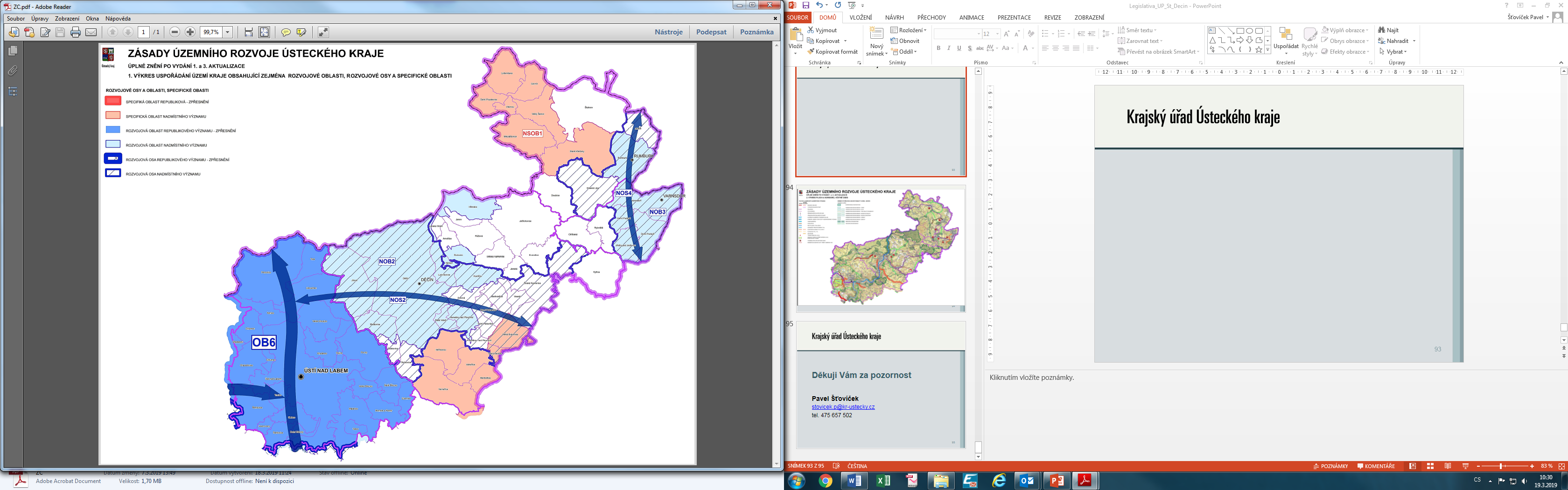 16
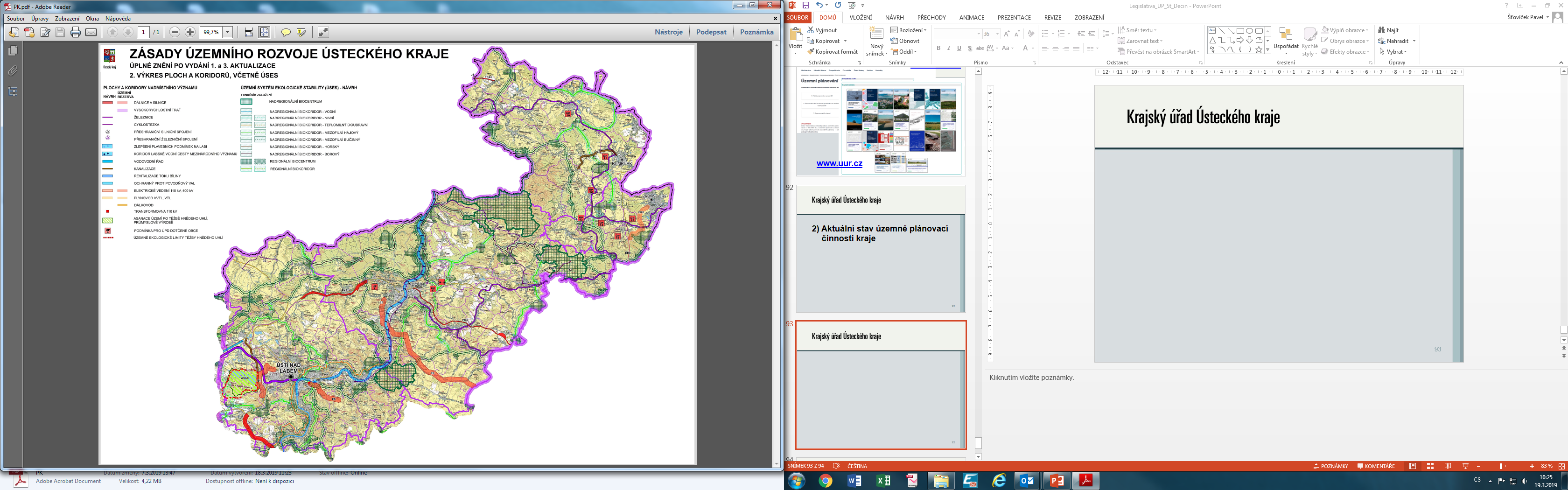 17
Návrh 2. aktualizace Zásad územního rozvoje Ústeckého kraje a Vyhodnocení vlivů 2aZÚR ÚK na udržitelný rozvoj území 
Co je obsahem 2aZÚR ÚK ?
Navrhuje nové, popřípadě doplňuje krajské priority ÚP
Upřesňuje vymezení rozvojových oblastí a rozvojových os, specifických oblastí
Navrhuje 22 ploch a koridorů dopravní a technické  infrastruktury
Upravuje vymezení prvků  nadregionálního a regionálního ÚSES
Navrhuje regulaci vymezení ploch pro velké větrné elektrárny a staveb souvisejících
Upravuje hranici územně ekologických limitů ÚEL6 na dole Bílina s ohledem na vládní usnesení č. 827/2015
Upravuje asanační území ASA6  a ASA5 s ohledem na úpravu ÚEL6
18
Návrh 2. aktualizace Zásad územního rozvoje Ústeckého kraje a Vyhodnocení vlivů 2aZÚR ÚK na udržitelný rozvoj území 
na základě schválené Zprávy o uplatňování ZÚR ÚK v uplynulém období 
společné jednání se uskutečnilo 16.4.2018 – společné jednání je neveřejné, účastní se ho pouze dotčené orgány, MMR - uplatňují stanoviska a sousední kraje – uplatňují připomínky  (§ 37 odst.2 SZ)
Návrh 2aZÚR ÚK a VV URÚ doručil pořizovatel veřejnou vyhláškou – každý (tj. i obce) mohl uplatnit k návrhu 2aZÚR ÚK a VV URÚ do 30 dnů od doručení  (tj. do 14.5.2018) písemné připomínky
19
Návrh 2. aktualizace Zásad územního rozvoje Ústeckého kraje a Vyhodnocení vlivů 2aZÚR ÚK na udržitelný rozvoj území 
Návrh 2aZÚR ÚK obsahoval 3 varianty řešení koridoru silnice II/240 Roudnice nad Labem, západní obchvat s mostem přes Labe - dne 4.3.2019 schválilo ZÚK nejvhodnější variantu (tj variantu 2) s podmínkou provedení úpravy koridoru v jeho severní části, tj. vymezit koridor dále od zastavěného území obce Vědomice (§ 38 odst. 1 SZ)
Pořizovatel předal projektantovi požadavky na úpravu návrhu 2aZÚR ÚK a VV URÚ pro veřejné projednání
20
[Speaker Notes: Úvodem pár slov k bloku legislativa. 
Nebude to podrobný výklad legislativy, bude to spíše přehled o cílech ÚP, nástrojích ÚP a „pořizovatelském týmu. 
Vy jako starostové (určení zastupitelé) potřebujete vědět 
- Co je úkolem obce v ÚP, kdo je Vaším partnerem a vykonavatelem těch úkolů. 
Některé části prezentace projedu stručně, někde se zastavím u věcí, které jsou pro Vás důležitější. 

Prezentace bude k dispozici, nemusíte si dělat poznámky. Případné dotazy bychom nechali do odpoledního bloku.]
Návrh 2. aktualizace Zásad územního rozvoje Ústeckého kraje a Vyhodnocení vlivů 2aZÚR ÚK na udržitelný rozvoj území 
Další postup pořizování:
Veřejné projednání návrhu 2aZÚR ÚK a VV URÚ plánuuje pořizovatel na druhou polovinu roku 2019 (cca srpen, září)
na veřejné projednání přizve pořizovatel jednotlivě dotčené obce (v daném případě všechny obce Ústeckého kraje) může každá obec uplatit písemné námitky a to nejpozději do 7 dnů od veřejného projednání. K později uplatněným námitkám se nepřihlíží.
Současně k veřejnému jednání přizve pořizovatel jednotlivě dotčené orgány, Ministerstvo pro místní rozvoj a sousední kraje. DO a MMR uplatní do 7 dnů od veř. Jednání stanoviska k částem řešení, které byly od společného jednání změněny.
 Oznámení o konání veřejného projednání současně pořizovatel oznámí veřejnou vyhláškou. Každý může uplatnit připomínky písemně nejpozději do 7dnů od veřejného projednání
21
Návrh 2. aktualizace Zásad územního rozvoje Ústeckého kraje a Vyhodnocení vlivů 2aZÚR ÚK na udržitelný rozvoj území 
Další postup pořizování:
Následně pořizovatel zpracuje návrh rozhodnutí o námitkách a návrh vyhodnocení připomínek a návrhy doručí dotčeným orgánům, které do 30 dnů mohou uplatnit stanoviska
Pokud to bude nutné, zajistí pořizovatel úpravu návrhu 2aZÚR ÚK.
Pořizovatel přezkoumá soulad návrhu 2aZÚR ÚK zejména s PÚR, cíli a úkoly územního plánování, s požadavky stavebního zákona a prováděcích předpisů a se stanovisky dotčených orgánů atd. (§ 40 stavebního zákona) a předloží návrh 2aZÚR ÚK Zastupitelstvu Ústeckého kraje, který rozhodne o podaných námitkách a 2aZÚR ÚK vydá.
Předpokládaný termín vydání 2aZÚR ÚK, nebude-li nutné opakovat veřejné projednání dle § 39 odst. 5 SZ, je 2. polovina roku 2020.
22
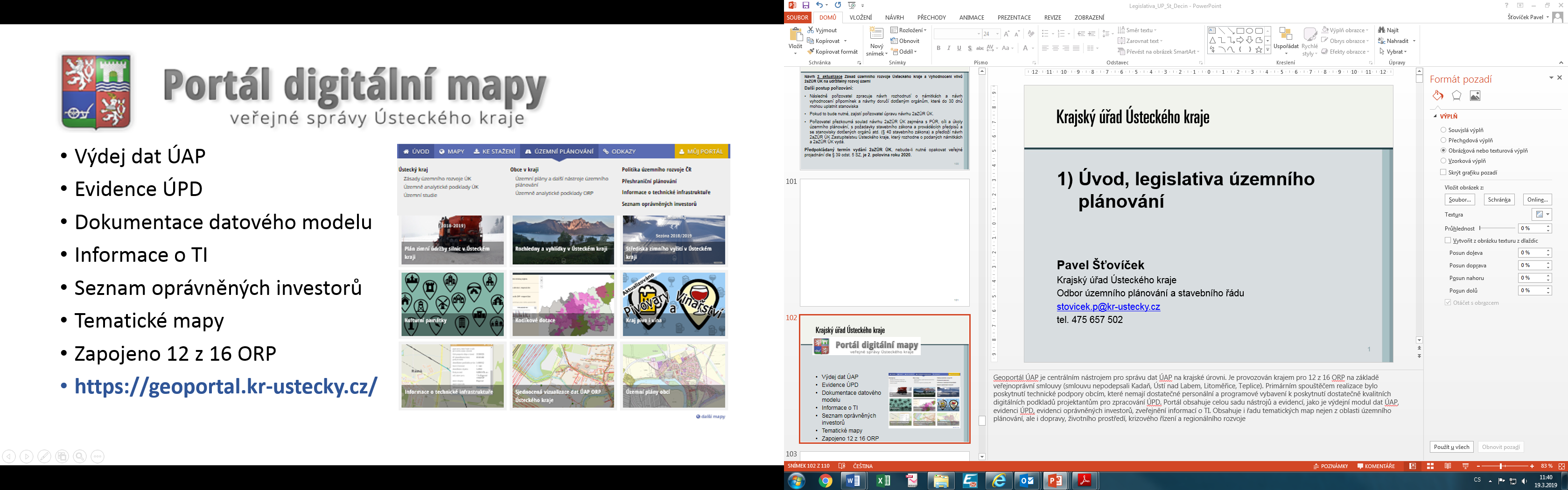 23
[Speaker Notes: Geoportál ÚAP je centrálním nástrojem pro správu dat ÚAP na krajské úrovni. Je provozován krajem pro 12 z 16 ORP na základě veřejnoprávní smlouvy (smlouvu nepodepsali Kadaň, Ústí nad Labem, Litoměřice, Teplice). Primárním spouštěčem realizace bylo poskytnutí technické podpory obcím, které nemají dostatečné personální a programové vybavení k poskytnutí dostatečně kvalitních digitálních podkladů projektantům pro zpracování ÚPD. Portál obsahuje celou sadu nástrojů a evidencí, jako je výdejní modul dat ÚAP, evidenci ÚPD, evidenci oprávněných investorů, zveřejnění informací o TI. Obsahuje i řadu tematických map nejen z oblasti územního plánování, ale i dopravy, životního prostředí, krizového řízení a regionálního rozvoje]
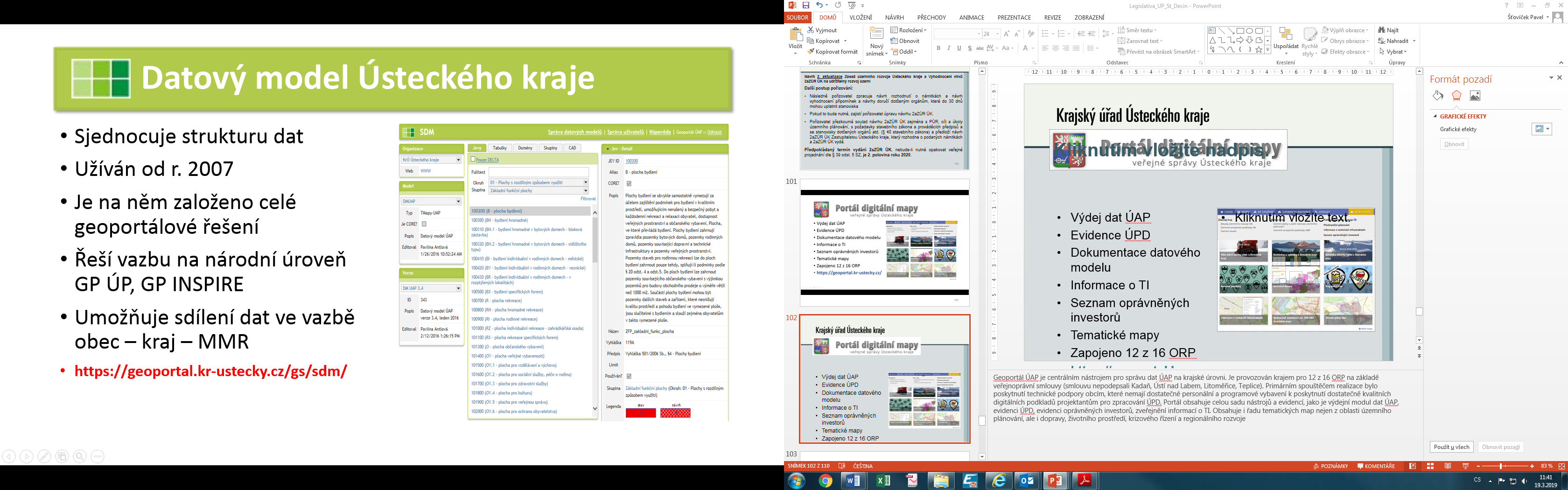 24
[Speaker Notes: Datový model UAP&UP se zabývá strukturou zpracování UAP&UP v celém jejich rozsahu s možností využití technologií GIS i CAD. Je v Ústeckém kraji zaveden od roku 2007 a je využíván většinou úřadů územního plánování. Díky sjednocené struktuře dat bylo možné nad takto sjednocenými daty územního plánování vytvořit komplexní nástroje pro správu dat – Geoportál ÚAP. Díky sjednocené struktuře dat je možné tyto data dále využívat v dalších souvisejících agendách, jako je připravovaný Národní geoportál územního plánování a Geoportál INSPIRE a pomoci tak plnit obcím Ústeckého karaje jejich zákonné povinnosti vyplývající ze stavebního zákona nebo zákona o svobodném přístupu k informacím o životním prostředí]
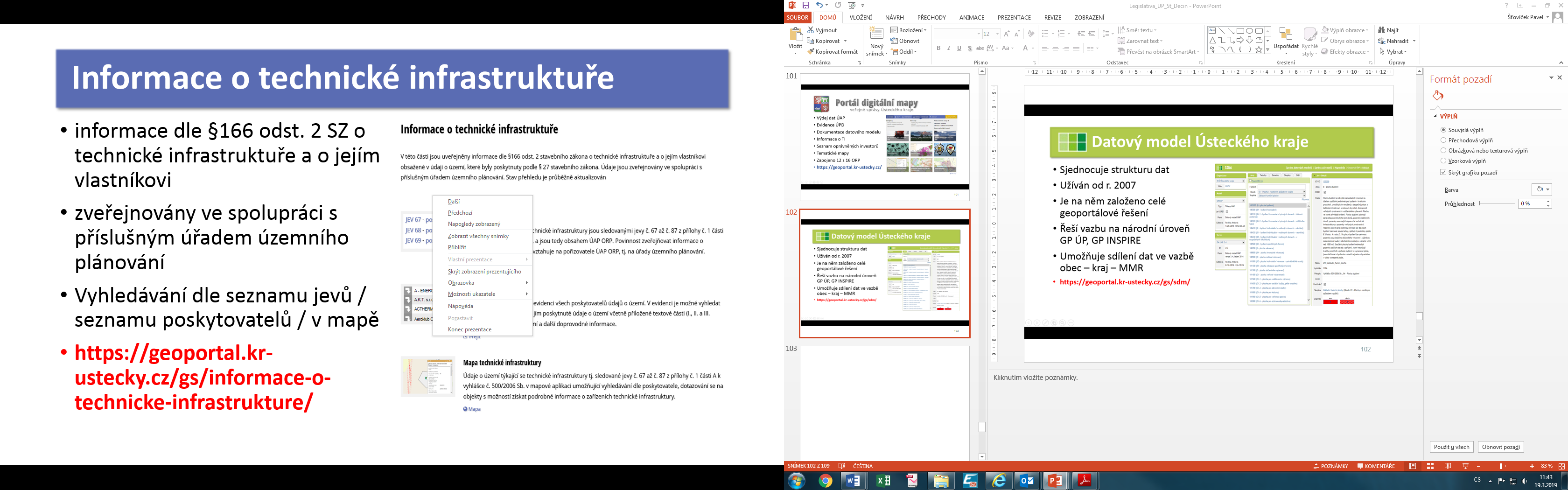 25
[Speaker Notes: Jednou z povinností úřadů územního plánování je zveřejňování informací o technické infrastruktuře a o jejím vlastníkovi obsažené v údaji o území, poskytnuté podle § 27 stavebního zákona. Díky jednotnému řešení správy dat , bylo možné zajistit plnění uvedené povinnosti prostřednictvím geoportálu ÚAP, kde jsou veškerá data technické infrastruktury na jednom místě, kde je lze i jednotně prezentovat a zveřejňovat. V příslušné části portálu lze jednoduše vyhledat technickou infrastrukturu v mapě a zjistit údaje o jejím vlastníkovi.]
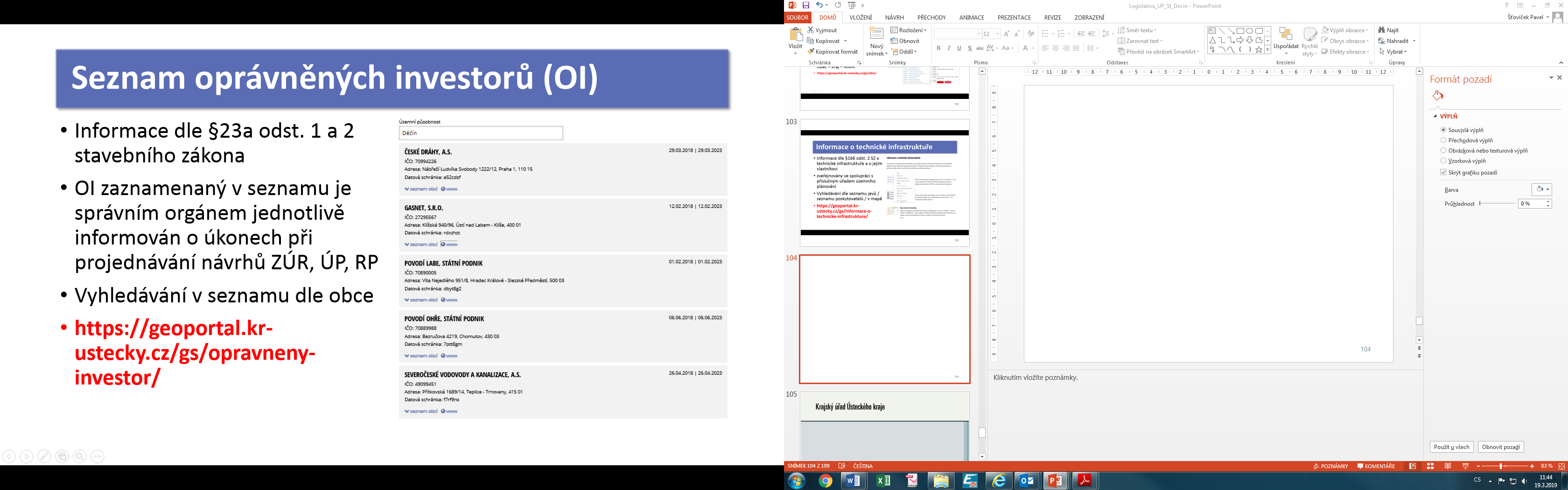 26
[Speaker Notes: Jedná se o agendu zavedenou 1.1.2018 novelou stavebního zákona. Krajský úřad vede tzv. seznam oprávněných investorů. Vlastník, správce či provozovatel veřejné dopravní nebo technické infrastruktury, „oprávněný investor“, zaznamenaný v uvedeném seznamu má právo být informován o úkonech správního orgánu při projednávání návrhů zásad územního rozvoje, územního plánu nebo regulačního plánu vyrozuměn jednotlivě. Seznam je uveden v příslušné části geoportálu ÚAP a lze v něm vyhledávat podle jednotlivých obcí kraje. V současné době čítá seznam 12 oprávněných investorů]
Dotační tituly na ÚPD (a ÚPP)
možnosti jejich financování
Dotační tituly pro územně plánovací dokumentace obcí
1) Národní program

2) Integrovaný regionální operační program

3) Program obnovy venkova
1) Národní program   (MMR)
„Podpora územně plánovacích činností obcí“ (2016 – 2020)
= územní plány obcí =
Podmínky získání dotace: 
obce, které nemají žádný územní plán nebo mají územní plán schválený před 1. 1. 2007
je smluvně zajištěno zpracování územního plánu v souladu se zákonem č. 183/2006 Sb.
schválené zadání územního plánu               (= zahájení realizace akce)
1) Národní program   (MMR)
„Podpora územně plánovacích činností obcí“ (2016 – 2020)
Uznatelné náklady:
výdaje na zpracování územního plánu provedené projektantem (etapy: návrh ÚP pro společné jednání a návrh ÚP pro veřejné projednání)
výdaje na vyhodnocení vlivů územního plánu na udržitelný rozvoj území (VV URU – SEA, NATURA 2000)
výdaje na nákup služeb spojených s digitálním zpracováním územních plánů ve vektorové formě provedené projektantem
1) Národní program (MMR)
poslední výzva (podání žádostí o dotaci) – 5. listopad 2018 
https://www.mmr.cz/cs/Temp/Zaloha-z-Narodnich-dotaci/Uzemni-planovani
kontakty pro dotazy:
MMR
Ing. Ilona Kunešová, ilona.kunesova@mmr.cz, tel.: 224 862 277Ing. Eva Fialová, eva.fialova@mmr.cz, tel.: 224 862 353Ing. Filip Novosád, filip.novosad@mmr.cz, tel.: 224 862 279
2) Integrovaný regionální operační program (IROP)
Aktivity SC 3.3 IROP ze SC 4.1 IROP 

4.1 „Posílení komunitně vedeného místního rozvoje (CLLD) za účelem zvýšení kvality života ve venkovských oblastech a aktivizace místního potenciálu“

= podpora ÚZEMNÍ PLÁN  a  REGULAČNÍ PLÁN = 

průběžná výzva č. 45 IROP → příjem žádostí do 31.10.2022
realizace projektů do 30.6.2023
2) Integrovaný regionální operační program (IROP)
žadatelem a příjemcem dotace: ORP, ale připravuje se změna → příjemcem bude pouze OBEC 
základní podmínka: 
a) řešené území ÚP, RP se musí nacházet na území MAS (místní akční skupiny)
b) potřeba pořízení ÚP, RP musím být obsažena ve strategii spolku, a to v programovém dokumentu  - CLLD 
V současné době – na území Ústeckého kraje se nenachází žádná obec, která by splňovala  základní podmínku (zdroj: zpracovaný kartogram MMR)
2) Integrovaný regionální operační program (IROP)
KONTAKTY pro poskytování informací:

Centrum pro regionální rozvoj České republiky Mgr. Kateřina Znamenáčková, katerina.znamenackova@ccr.cz 

Ministerstvo pro místní rozvoj ČR – odbor územního plánování
Ing. Ilona Kunešová, ilona.kunesova@mmr.cz, tel.: 224 862 277

Místní akční skupiny  - Národní síť MAS ČR http://nsmascr.cz/
3) PROGRAM OBNOVY VENKOVAdotační titul Krajského úřadu Ústeckého kraje
Podmínky získání dotace:
smluvní zajištění zpracování územního plánu   v souladu se zákonem č. 183/2006 Sb. („stavební zákon“)
data nového ÚP budou zpracována dle náležitostí „datového modelu Ústeckého kraje pro ÚPD“    a  v souřadnicovém systému S-JTSK
Kontakt pro poskytování informací:
Ing. Josef Svoboda, svoboda.j@kr-ustecky.cz,              tel.: 475 657 510
3) PROGRAM OBNOVY VENKOVAdotační titul Krajského úřadu Ústeckého kraje
= podpora ÚZEMNÍCH PLÁNŮ obcí =

V současné době se jedná o neaktivní část podpory programu POV 

→ na rok 2019 nebyla vyhlášena výzva.
[Speaker Notes: Pokud bude z vaší strany zájem o tento dotační titul, doporučujeme se obracet na pracovní skupinu pro Program obnovy venkova (POV) s žádostí, aby dotace byla vypsána. Předseda pracovní skupiny je  pan Ing. Petr Medáček, CSc. MBA – starosta obce Budyně nad Ohří.]
Možnosti financování územně plánovacích podkladů (ÚPP)
→ Územní studie veřejného prostranství ←
Dotační titul: „Posílení komunitně vedeného místního rozvoje (CLLD) za účelem zvýšení kvality života ve venkovských oblastech a aktivizace místního potenciálu“ – 
z programu IROP  (Integrovaný regionální operační program)
 Základní podmínka dotace: 
řešené území územní studie (ÚS VP) se musí nacházet na území MAS (místní akční skupiny)
potřeba pořízení ÚS musím být obsažena ve strategii spolku, a to v programovém dokumentu  (CLLD)
Územní studie veřejného prostranství(IROP)
KONTAKTY pro poskytování informací:

Centrum pro regionální rozvoj České republiky Mgr. Kateřina Znamenáčková, katerina.znamenackova@ccr.cz 

Ministerstvo pro místní rozvoj ČR – odbor územního plánování
Ing. Ilona Kunešová, ilona.kunesova@mmr.cz, tel.: 224 862 277

Místní akční skupiny  - viz. stránky Národní sítě MAS ČR http://nsmascr.cz/
Děkuji Vám za pozornost
Pavel Šťovíček 
stovicek.p@kr-ustecky.cz
tel. 475 657 502
39
3) Aktuální stav územně plánovací činnosti obcí s rozšířenou působností
ORP Děčín
ORP Rumburk
ORP Ústí nad Labem
ORP Varnsdorf
40
4) Dotazy, diskuse
41